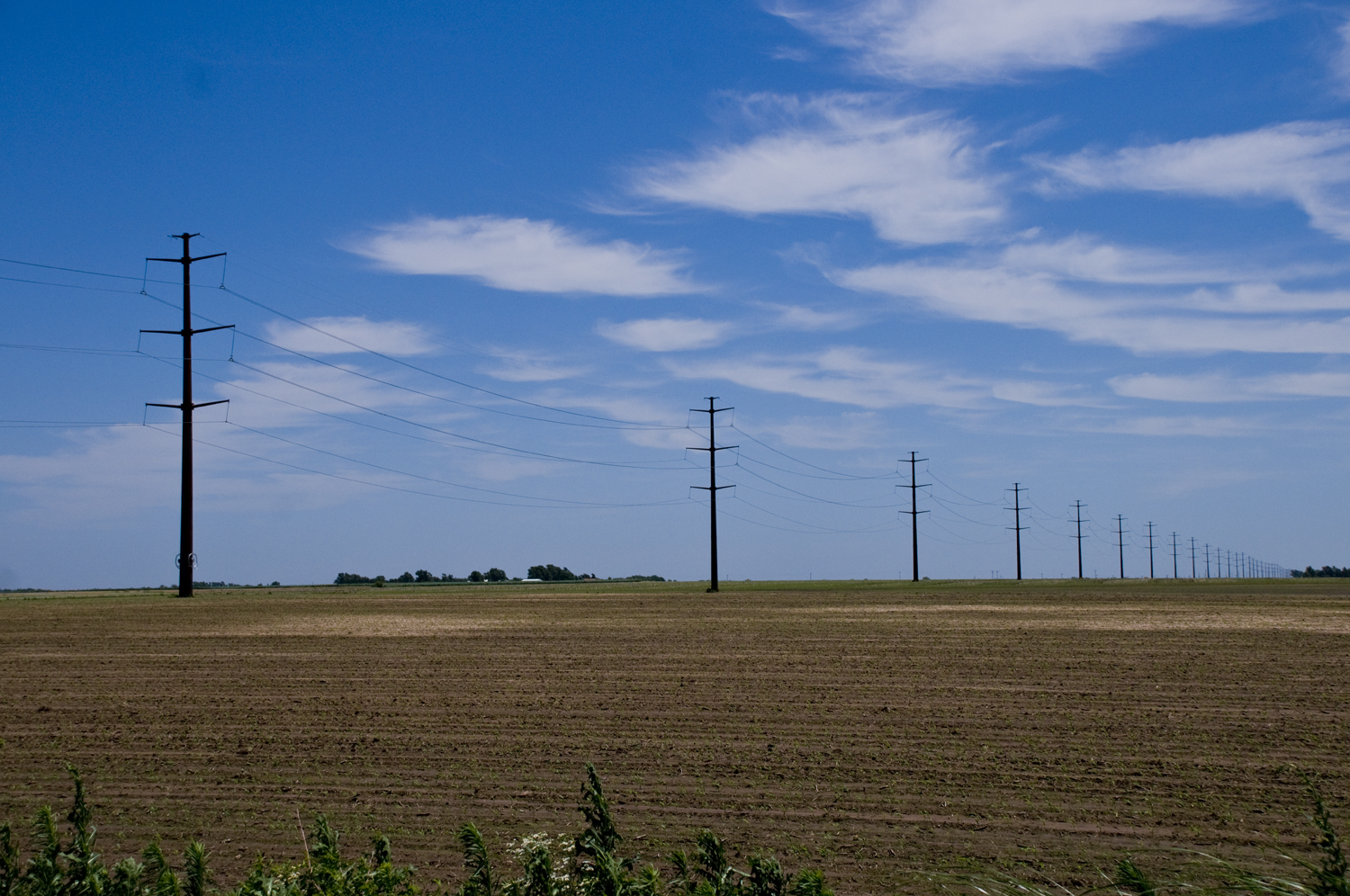 Westar Energy’s 2012Annual Transmission Revenue Requirement
True-Up Meeting
June 26, 2012
Today
Quick Review

The Results:  2011 Actual ATRR vs. Projected 2011 ATRR

Why is there a Difference Between the Actual and Projected?

Protocol Review
Quick Review:  The Formula (True-Up)
Gross Revenue Requirement (GRR) includes:
Actual Transmission Plant
Actual Transmission O&M
Actual Transmission Depreciation Expense
Taxes
Return

Net Revenue Requirement adjusts the GRR for:
Revenue Credits received for Point-to-Point Transmission Service
“Rent” received (i.e. pole attachments)
Note:  Actuals used to determine true-up do not include any projections or previous years’ true-up adjustments
The Results:  Projected vs Actual ATRR for 2011
Projected		Actual

Westar’s Zonal Rev. Requirement	  	 $139,500,048	 $128,947,410

SPP’s BPF Rev. Requirement**		 $  26,193,279	 $  27,423,062

Westar’s Net Rev. Requirement		 $165,693,327*	 $156,370,472



	True-Up Amount (before interest)***			($    9,322,855)
*    2011 Projected Net Revenue Requirement without the 2009 True-Up
**   Funds collected under Schedule 11
***  Credit to be applied to 2013 ATRR (plus interest), in the rates effective January 1, 2013
Why the Difference?
The Key Reason:  

2011 Actual O&M was about $10 million lower than Projected O&M

The TFR calculates a projected O&M based on the percentage increase in Transmission Plant times the actual O&M from the previous actual year

This function of projecting O&M is part of the FERC-approved TFR
Formula Protocols: Annual Update
Today:  June 26, 2012

Data requests regarding this true-up calculation may be submitted until September 10, 2012
Westar will make its best effort to respond within 10 business days of the receipt of such requests

Send comments or data requests via e-mail to:
Sheila Gropp at sheila.gropp@westarenergy.com
Please cc:  gelene.tiller@westarenergy.com and suzanne.lane@westarenergy.com
Summary
Thank you very much for participating in today’s meeting!  

We are here to assist in any way possible.  

Please let us know if you have any questions.

Safe travels home!

SAVE THE DATE FOR THE 2013 ANNUAL ATRR MEETING:	October 30, 2012